Love T. Nolan Elementary
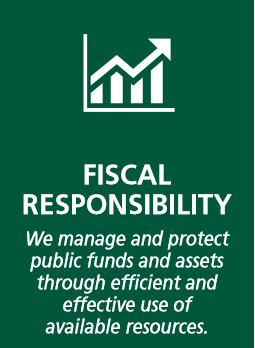 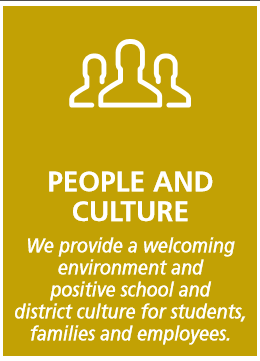 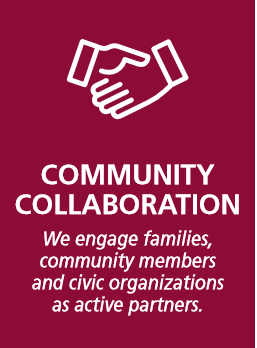 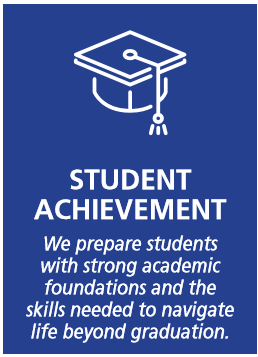 School and district culture
Increase and maintain a 5 star climate rating
Increase the percentage of impactful partnerships that align to our school’s goals.
Transparent and efficient
management of local funds:
Reduce the number of audit
findings for Student Activity funds
and ensure effective management
of funds between schools and
School Governance Councils
85% of 3rd graders to be at or above grade level by 2022.
Outcomes: What will success look like for our school?
85% of 5th graders will be proficient or distinguished in math
Teacher Retention:
Increase the percentage of teachers retained beyond their 5th year.
Increase the percentage of families who feel empowered to support their child’s education.
Balanced Literacy Framework
Implement literacy instruction that includes a progression of teacher modeling, guided  practice, and student independent learning.
Stellar Customer Service
Work to create a culture where families, students, and staff feel welcomed and appreciated through customer service training for staff.
Community Champions
Cultivate and sustain community champions to support student achievement.
Effective budgeting: Refine and adjust our modified zero-based budgeting process to ensure that resources are used effectively and efficiently to impact district goals
Initiatives: What will we do to achieve success?
Balanced Math Framework
Implement math instruction that helps students build the computational and conceptual skills needed to solve complex problems
Staff Leadership Development
Provide staff with the necessary coaching and opportunities to grow as educators and enhance their performance with students.
Parent University
Offer programs that include free courses, family events and activities to equip families with new or additional skills, knowledge, resources and confidence
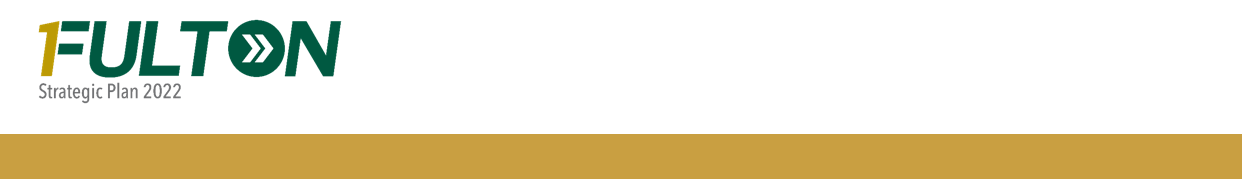 Love T. Nolan Elementary
Evidence of progress: How will we know that the initiative is working?
Outcomes: What will success look like for our school?
Initiatives: What will we do to achieve success?
Critical actions: What major actions will we complete and by when?
Professional Development will be provided to all teachers on how to implement a balanced literacy framework efficiently.  

Implement Lucy Calkins writers workshop
Teachers will monitor students’ iReady progressions and growth on pre/post reading unit assessments. 

Increase the percentage of students scoring in the low risk or above average performance bands on fastbridge.
3rd grade literacy:  85% of 3rd grade students will read at or above grade level.
Balanced Literacy Framework
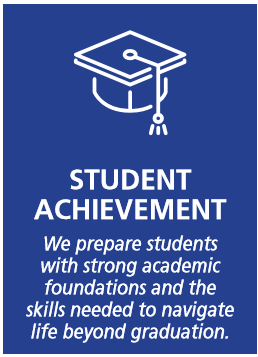 Professional Development will be provided to all teachers on how to implement a balanced math framework efficiently.  

During PLC’s teachers will create math summative and common assessments that address rigor and DOK levels 3 and 4.
Teachers will monitor students’  iReady progress and growth on pre/post math unit assessments. 

Increase the percentage of students scoring 80% or higher on the Mathematics short cycle assessment.
5th grade math:  85% of 5th grade students will perform at proficient or distinguished levels in math.
Balanced Math Framework
Strategic Plan: [Love T. Nolan]
2
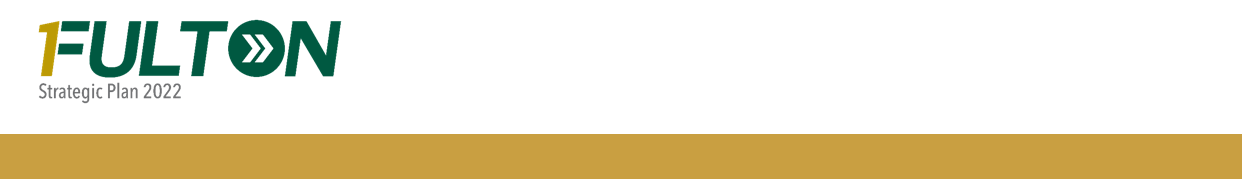 Love T. Nolan Elementary
Evidence of progress: How will we know that the initiative is working?
Outcomes: What will success look like for our school?
Initiatives: What will we do to achieve success?
Critical actions: What major actions will we complete and by when?
Each month during faculty meeting one grade level including the paraprofessionals and SEC teachers will be celebrated.

Continue implementing Positive Behavior Interventions and Supports (PBIS) to improve relationships between teachers and students.

Implement parent communication program to keep parents informed and improve relationships.
By the end of the 1st semester celebrate at least 50% of staff, by the end of the year celebrate 100% of staff.

Decrease the number of disciplinary infractions 



Track parent communication
School and District Culture:  Attain and maintain a Five –Star Climate Rating from the Georgia Department of Education
Stellar Customer Service
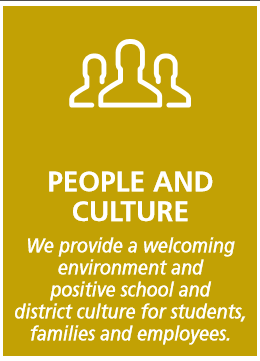 Implement new teacher induction program designed to give support, coaching, and professional development to new teachers.

Assign teacher with less than 3 years experience to a mentor veteran teacher.

Identify teacher leader opportunities for veteran teachers to share and grow with faculty.
Increase the number of novice teachers scoring in the three category of the teacher evaluation system.

Increase the number of teachers that stay with Love T. Nolan Elementary after one year.

Increase the number of teachers with school-based leadership roles.
Teacher Retention:  Increase retention of teachers beyond their 5th year.
Staff Leadership Development
Strategic Plan: [Love T. Nolan]
3
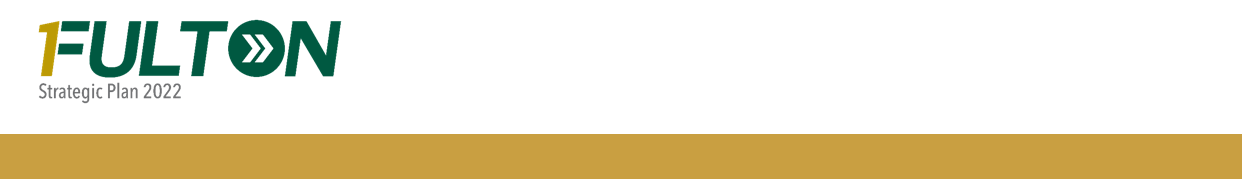 Love T. Nolan Elementary
Evidence of progress: How will we know that the initiative is working?
Outcomes: What will success look like for our school?
Initiatives: What will we do to achieve success?
Critical actions: What major actions will we complete and by when?
Identify potential external organizations that our school can partner with to support the literacy and math work.

Leverage SGC’s outreach and communication committee to regularly meet with PTA and other external stakeholders to better align around school goals.
Increase the number of partnerships that contribute resources to support the literacy and math work

Quarterly meeting with Community partners to discuss the school’s needs
Partnerships: Increase the number of impactful partnerships that align to school goals
Community Champions
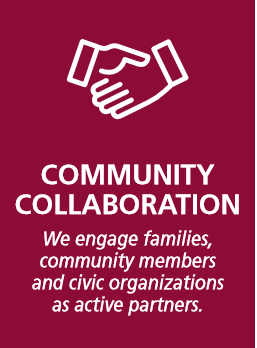 Leverage SGC outreach committee and PTA to determine the top needs of families to address within a parent university program


Collaborative meetings with feeder schools to provide information, resources, and assistance with staff, parent and community needs.
Increase in parent participation in parent university offerings


Increase in parent satisfaction with parent university offerings
Family engagement: Increase the percentage of families who feel empowered to support their students’ educational journeys
Parent University
Strategic Plan: [Love T. Nolan]
4
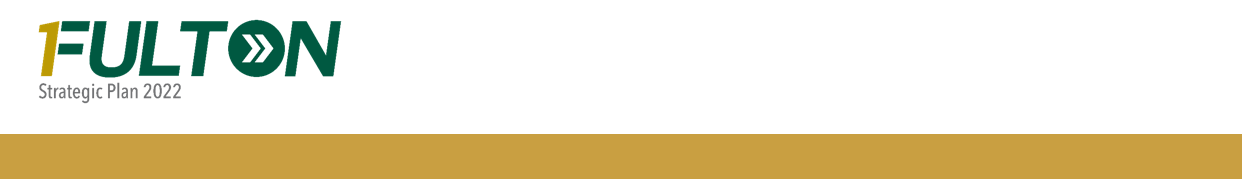 Love T. Nolan Elementary
Evidence of progress: How will we know that the initiative is working?
Outcomes: What will success look like for our school?
Initiatives: What will we do to achieve success?
Critical actions: What major actions will we complete and by when?
Minimize monthly deficits by monitoring your budget

Principal and administrative staff will review Budget Accountability (BAR) monthly

SCGs will monitor school General Fund on a quarterly basis
Average monthly deficits are 1 or less each month

Carryover is projected to be less that 5% at the end of the school year
Transparent and efficient management of local funds:
Reduce the number of audit findings for Student Activity funds and ensure effective management of funds between schools and School Governance Councils
Effective Budgeting
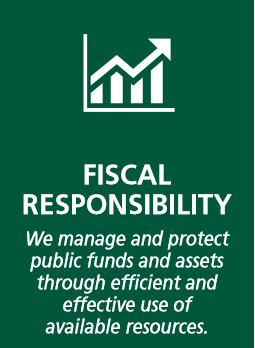 Strategic Plan: [Love T. Nolan]
5
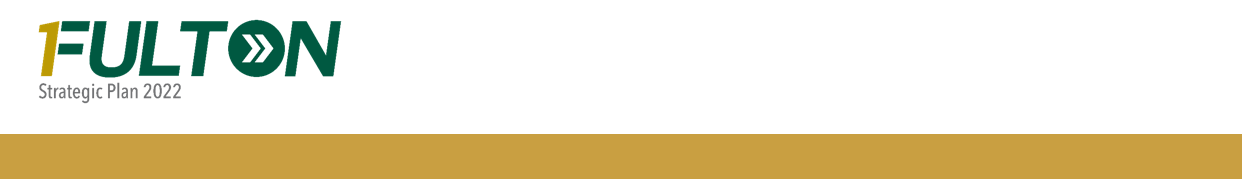